Тема: Интеллектуальная игра 
по географии для 7-8 классов
Выполнила: учитель географии Румянцева Е.Н.
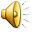 Цель и задачи:
способствовать наиболее яркому проявлению индивидуальных способностей обучающихся;

развивать творческий потенциал, кругозор обучающихся;

заинтересовать в познании нового;

способствовать развитию 
находчивости, смекалки, быстроты реакции.
Первый  раунд
Реки
Климат
Горы и пустыни
Быт  и культура народов мира
Моря и проливы
Реки 10 .
 Как называется начало реки?
Реки 20 .
Какая река дважды 
пересекает экватор?
Реки 30 .
Единственная река, 
вытекающая  из 
озера Байкал?
Реки 40 . 
На какой реке стоит 
г. Санкт-Петербург?
Реки 50 .
Пересыхающие реки в 
Австралии называются…
Климат 10.
Нижний слой атмосферы ?
Климат 20 .
Ветры, меняющие свое направление два раза в год
Климат 30.
Область пониженного
 давления в атмосфере
Климат  40.
 Как называется 
тропический циклон 
ураганной силы?
Климат 50. 
Назовите 7 
постоянных 
климатических поясов
Горы и пустыни 10. 
Самая знойная пустыня мира?
Горы и пустыни 20.
Самая высокая 
точка Земли?
Горы и пустыни 30.
Перечислите горные
 системы Африки.
Горы и пустыни 40.
Где расположена 
г. Косцюшко?
Горы и пустыни 50.
Назовите высочайшие вершины 
Кордильер, Анд, Кавказа.
Быт и культура народов мира 10.

В какой стране национальной
 мужской одеждой является «юбка»?
Быт и культура народов мира 20.
Страна, известная своими 
карнавалами во всем мире.
Быт и культура народов мира 30. 
Где проходит всем 
известная коррида?
Быт и культура народов мира 40.


Как называются жилища кочевых
 казахов, чукчей, 
индейцев, эскимосов.
Быт и культура народов мира 50.
Коренное население 
Америки-индейцы. 
Почему их так назвали?
Моря и проливы 10.

 Море знаменитое пиратами.
Моря и проливы 20.  

Самое мощное и теплое 
течение на Земле.
Моря и проливы 40.
Как называется 
«море без берегов» 
и где оно расположено?
Моря и проливы 50.

Самое солёное море
 Мирового океана?
Второй раунд
Путешественники и первооткрыватели
Города и страны
Памятники архитектуры
Путешественники и первооткрыватели
20.
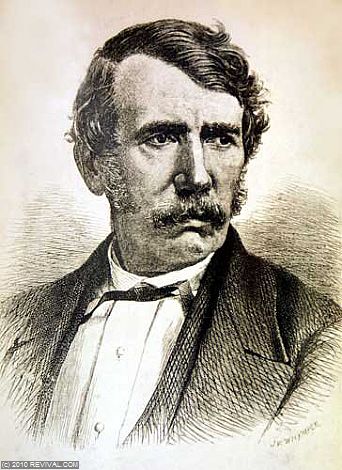 Кто был исследователем 
Центральной Африки?
Путешественники и первооткрыватели 40
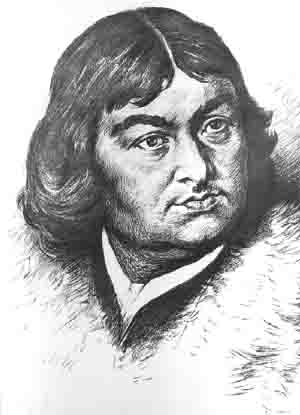 В честь кого названы пролив 
и море у берегов 
России и Сев. Америки?
Путешественники и первооткрыватели 50
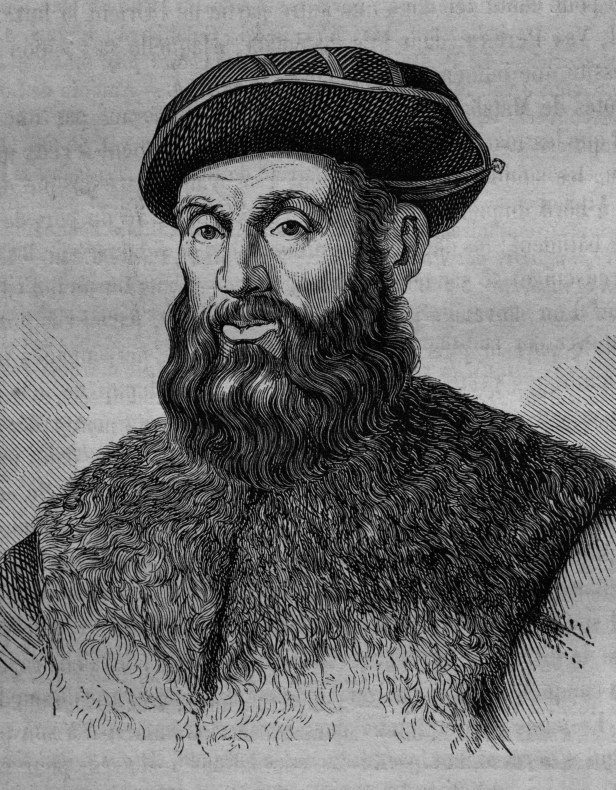 Кто совершил 
первое кругосветное 
путешествие?
Путешественники и первооткрыватели
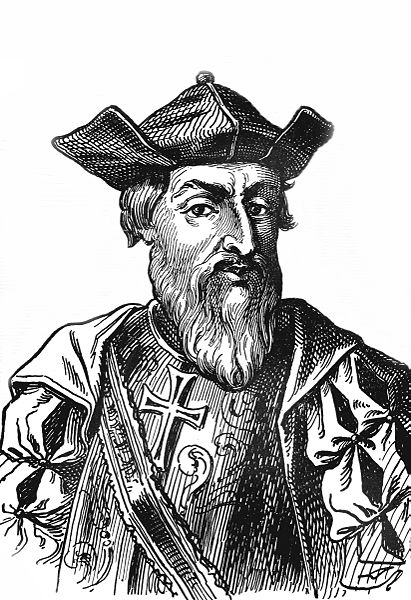 4. Кто из мореплавателей 
открыл морской путь в Индию?
Путешественники и первооткрыватели
5. Назовите первооткрывателей 
Антарктиды?
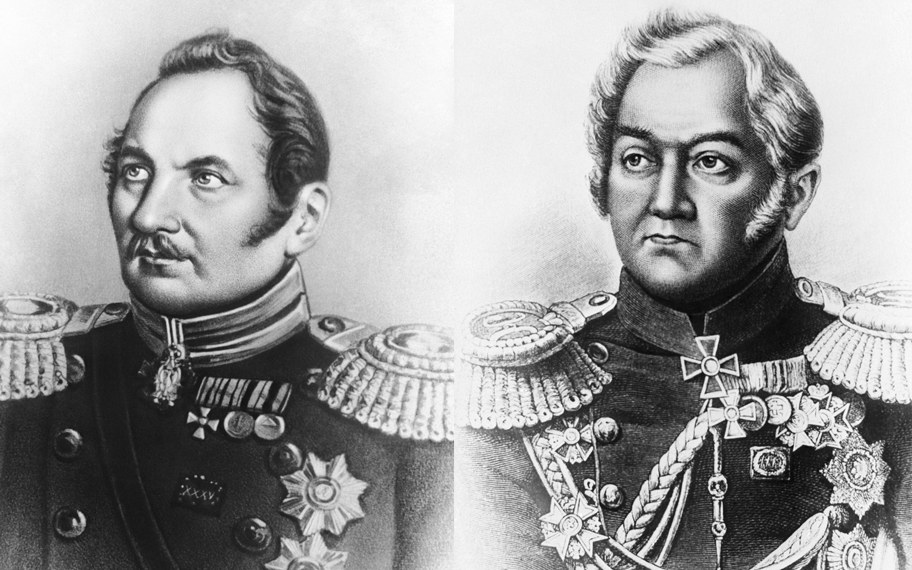 Путешественники и первооткрыватели
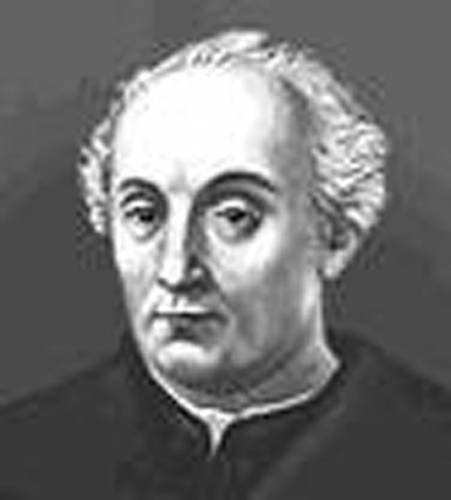 6. С именами каких 
путешественников 
связано название 
части света- Америка?
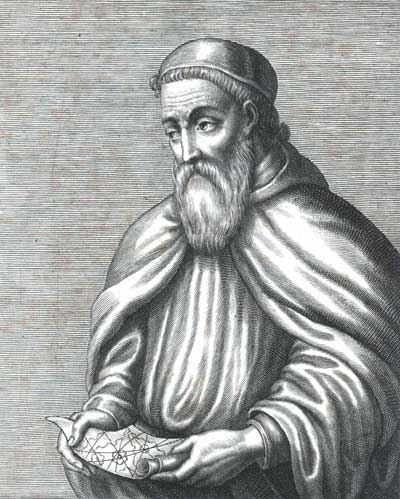 Города и страны 20
Страна, занимающая первое место по численности населения в мире?
Города и страны 30
Страна огнедышащих гор, 
больше известна как страна Восходящего солнца.
Города и страны
3. Какому государству
 принадлежит самый 
крупный остров Земли?
Города и страны 40.
Это государство- родина мушкетёров, сыров, вин,
 парфюмерии. Законодательница моды.
Города и страны 60.
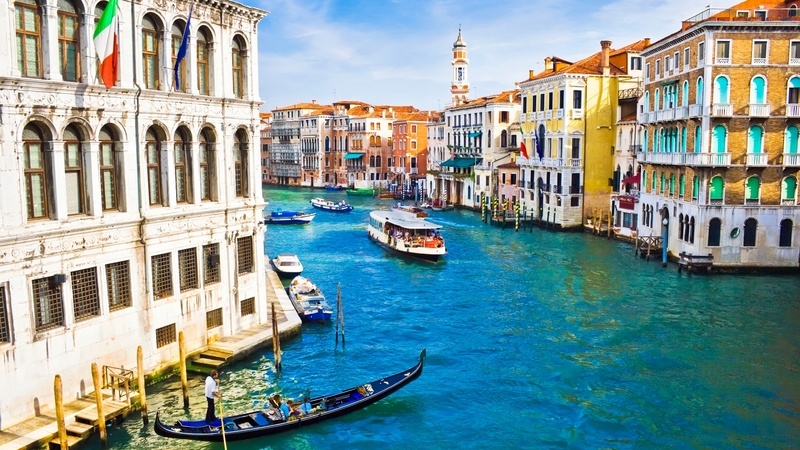 Какой город  
изображен 
на фотографии?
Города и страны 80
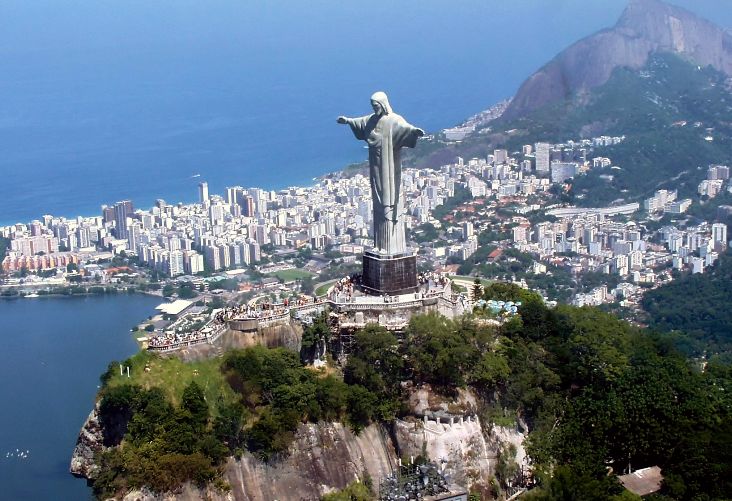 В каком городе 
находится статуя Христа-спасителя?
Памятники архитектуры 20
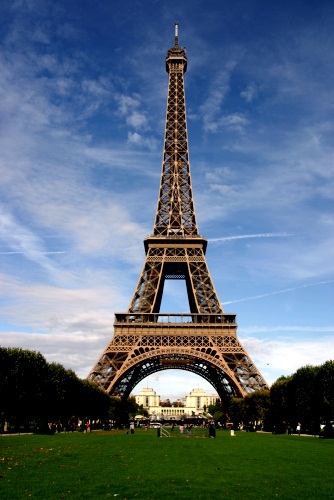 Что изображено
 на фото? 
Где расположено?
Памятники архитектуры 30
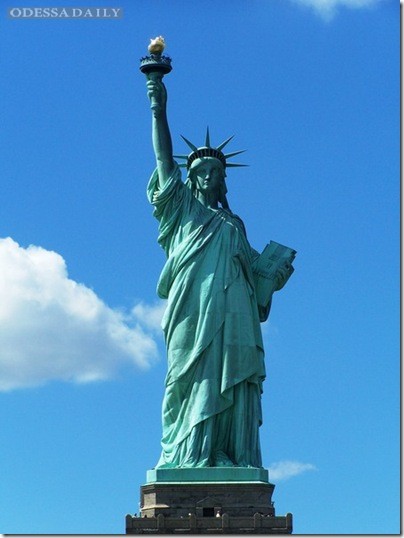 Что изображено 
на фото?
 Где находится?
Памятники архитектуры 80
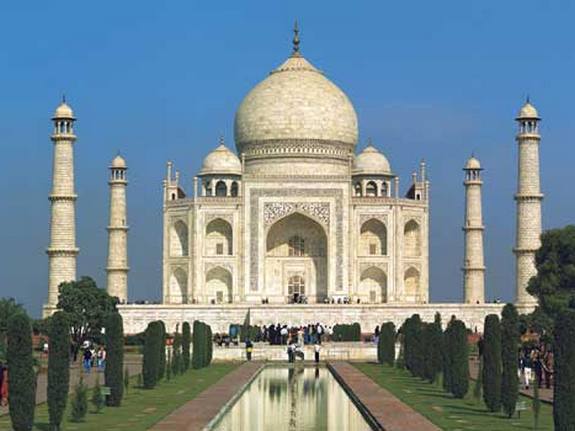 Что изображено на фото?
  Где располагается? 
В честь чего было построено 
это сооружение?
Памятники архитектуры 40
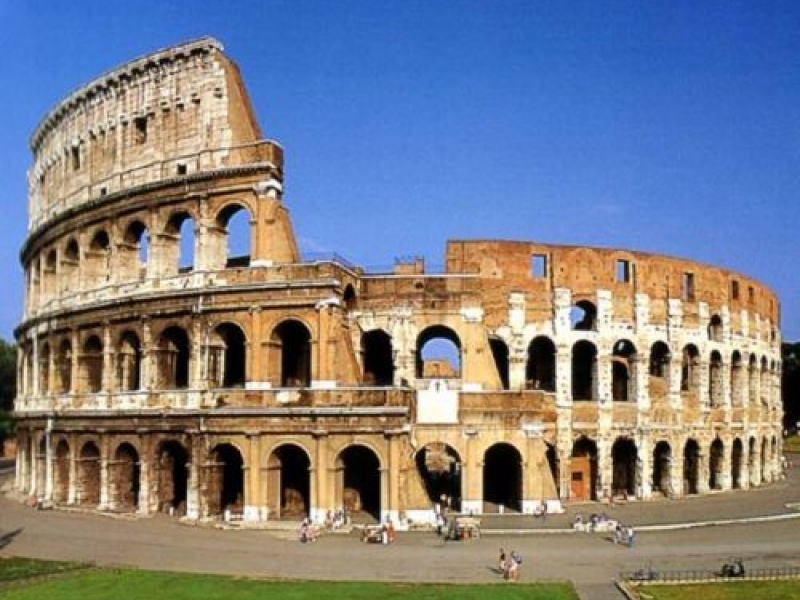 Что изображено на фото? 
Где находится? 
Чем известно 
это сооружение?
Памятники архитектуры 50
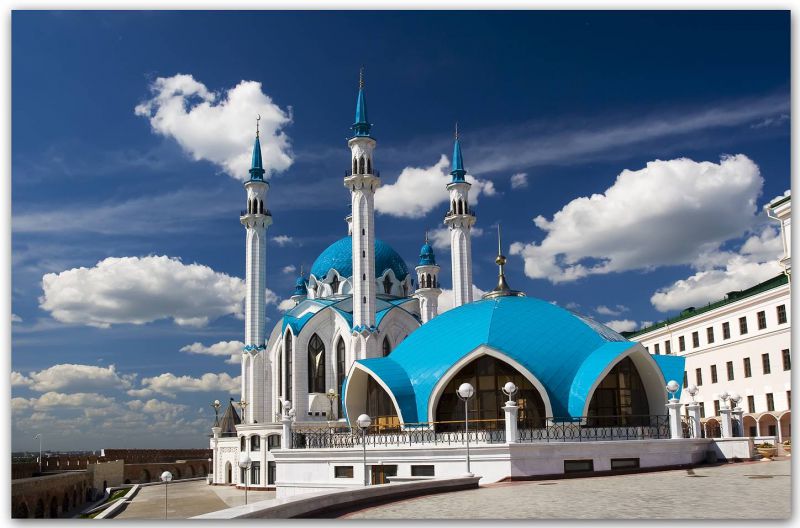 Что изображено на фото? 
Где находится?
Памятники архитектуры
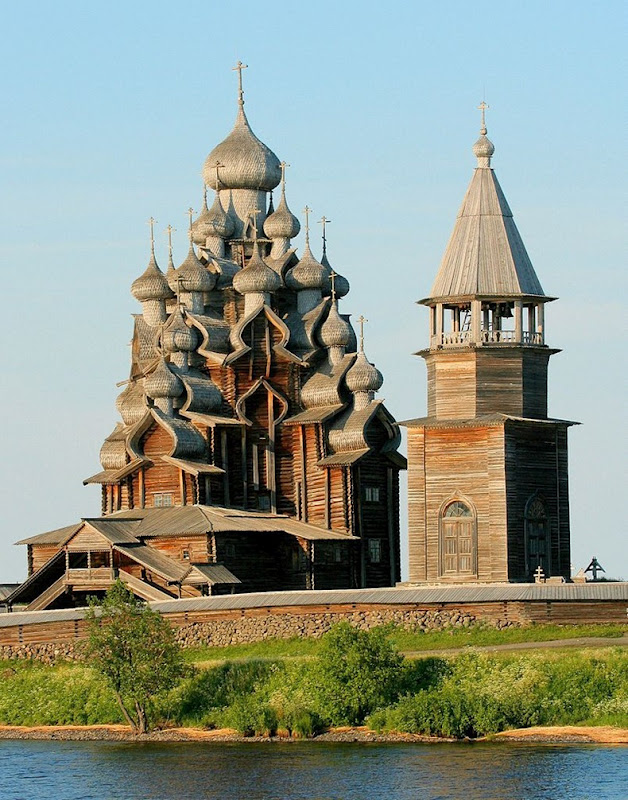 Что изображено на фото? 
Где находится? 
В чем особенность этого сооружения?
Спасибо за внимание!
Моря и проливы 30.
Ваш выигрыш увеличивается 
на 30 баллов
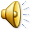 Кот в мешке
«Россия в загадках»
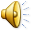 30
Какая земля никогда 

не состарится?
Своя игра
«По реке времени»
«По реке времени »
Эти горы неоднократно являлись театром военных действий: в 218 до н.э. там был Ганнибал, в 58 году до н.э.-Юлий Цезарь, а в 1799 году-Суворов. О каких горах идет речь?
Своя игра
«По заповедным местам»
«По заповедным местам »
В Англии ее называют «птичкой» Богородицы, в Германии - жучком Девы Марии, в Голландии – Божьим созданием. Как ее называют в России?
Своя игра
«География в творчестве»
География в творчестве .
О каком городе России писал в 1859 году в своём стихотворении Н.Некрасов?
Театры и дворцы, Нева и корабли,
Несущие туда со всех концов земли
Затеи роскоши; музеи просвещения,
Музеи древности- «все признаки учения»
В том городе найдёшь…
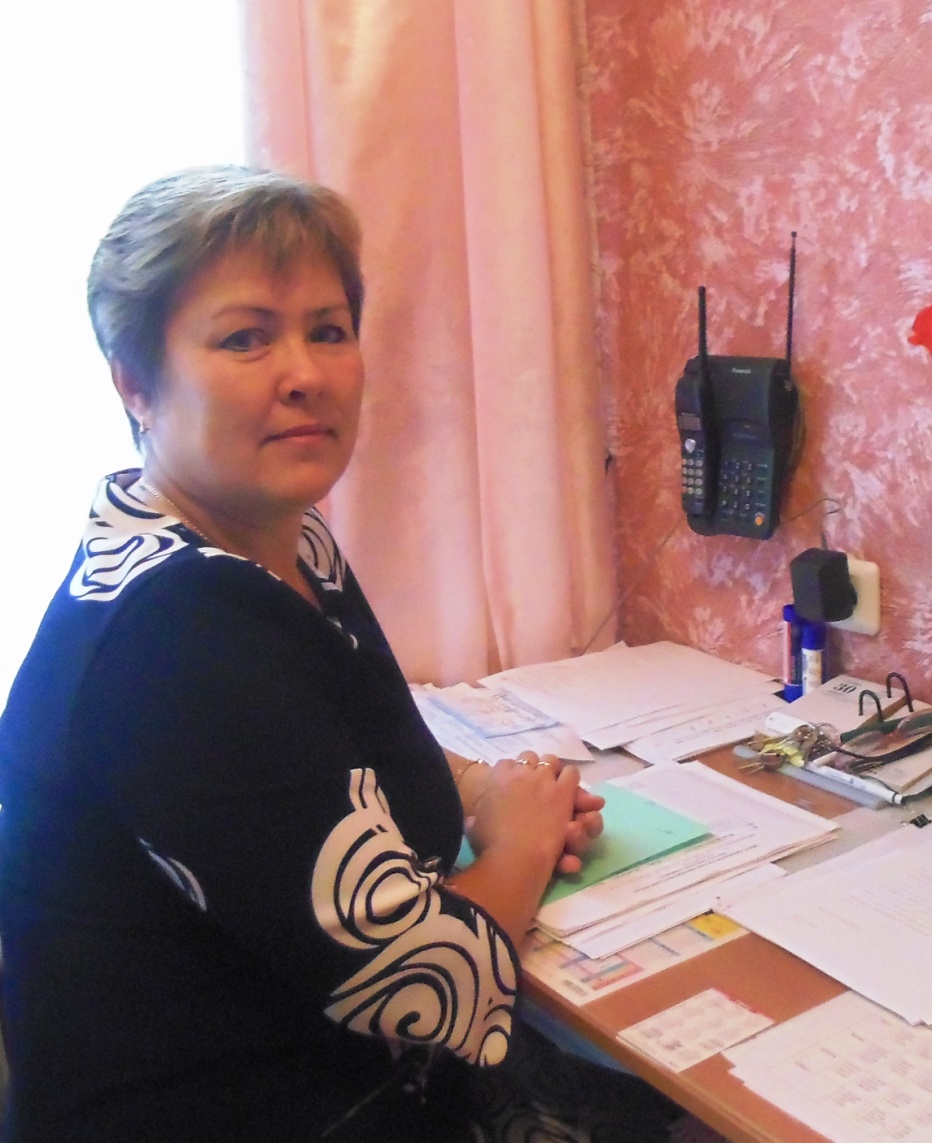 Своя игра
«Природные явления»
Природные явления .
Объясните причины возникновения приливов и отливов на Земле с точки зрения физики.
Спасибо за внимание!